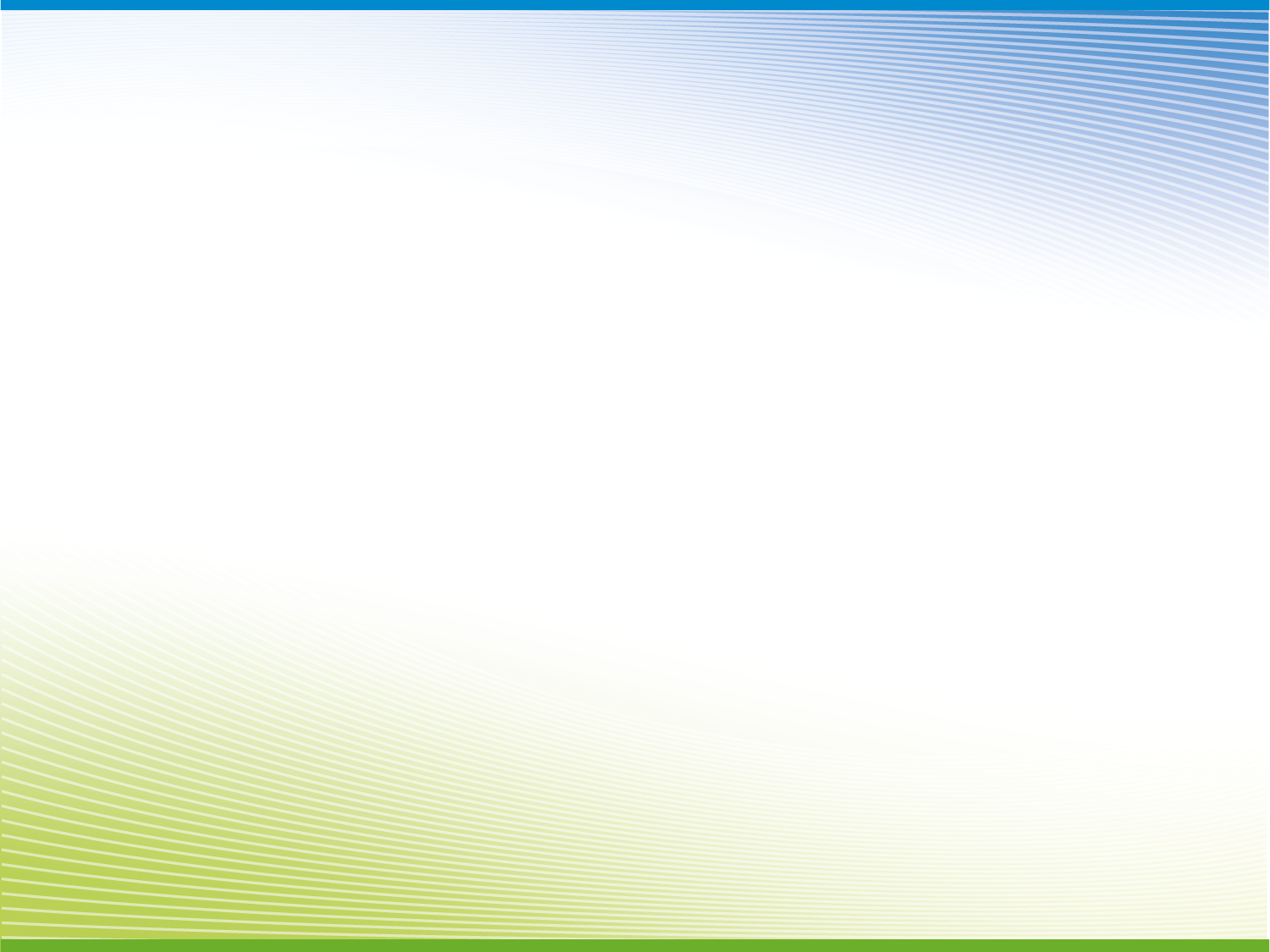 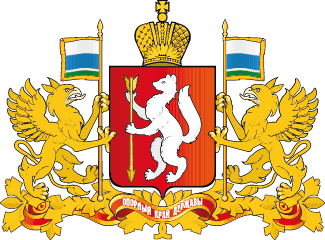 Инструменты государственной поддержки среднего бизнеса
«Средний бизнес в новом цикле экономического роста. Модели и решения»
Елена Хлыбова, начальник отдела исследований, мониторинга и контроля
Министерства инвестиций и развития Свердловской области
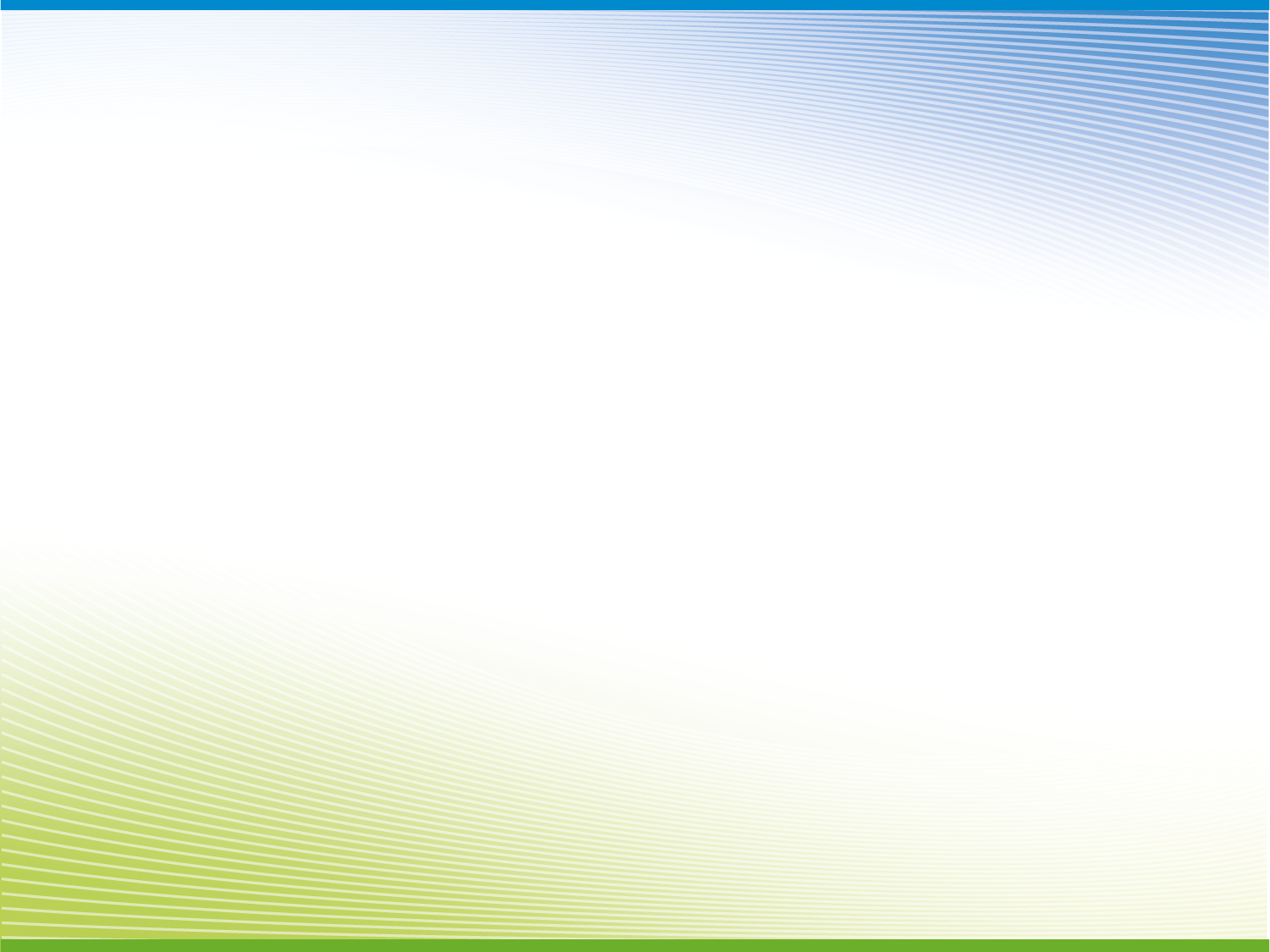 Основание
областная целевая программа«Развитие субъектов малого и среднего предпринимательства в Свердловской области» 
на 2011–2015 годы
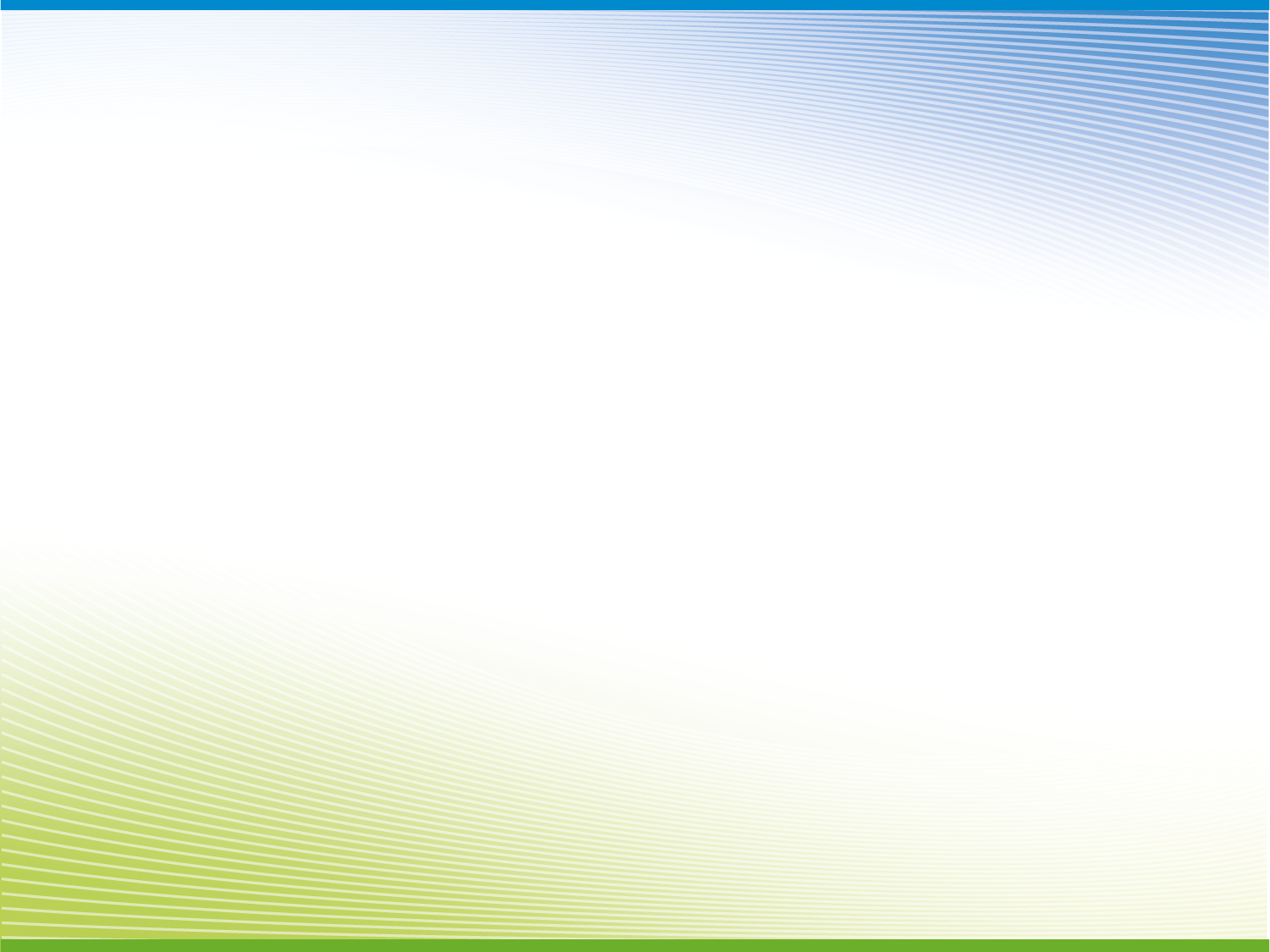 СРЕДНИЙ БИЗНЕС
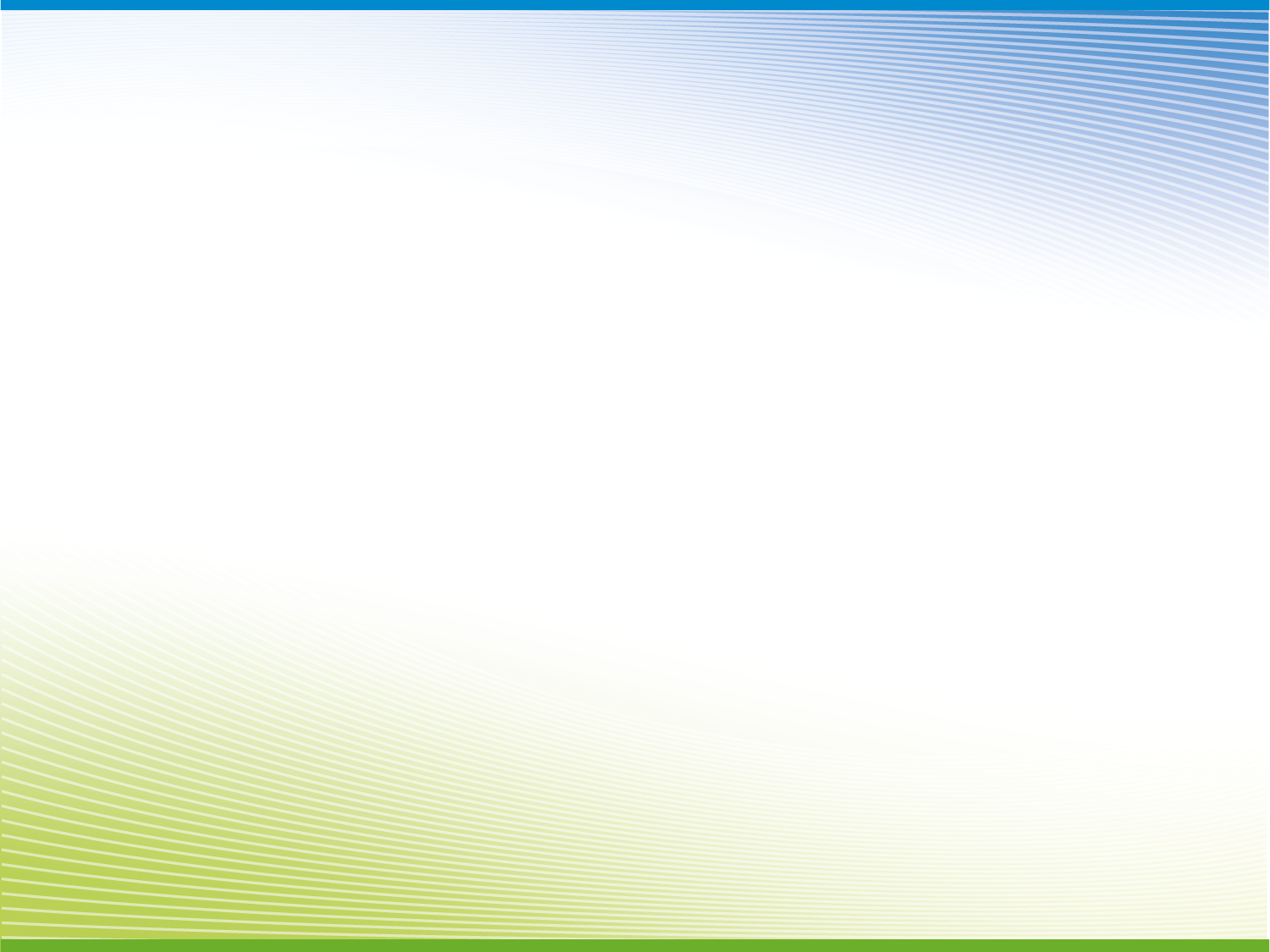 ИНСТРУМЕНТЫ ГОСУДАРСТВЕННОЙ ПОДДЕРЖКИ СРЕДНЕГО БИЗНЕСА
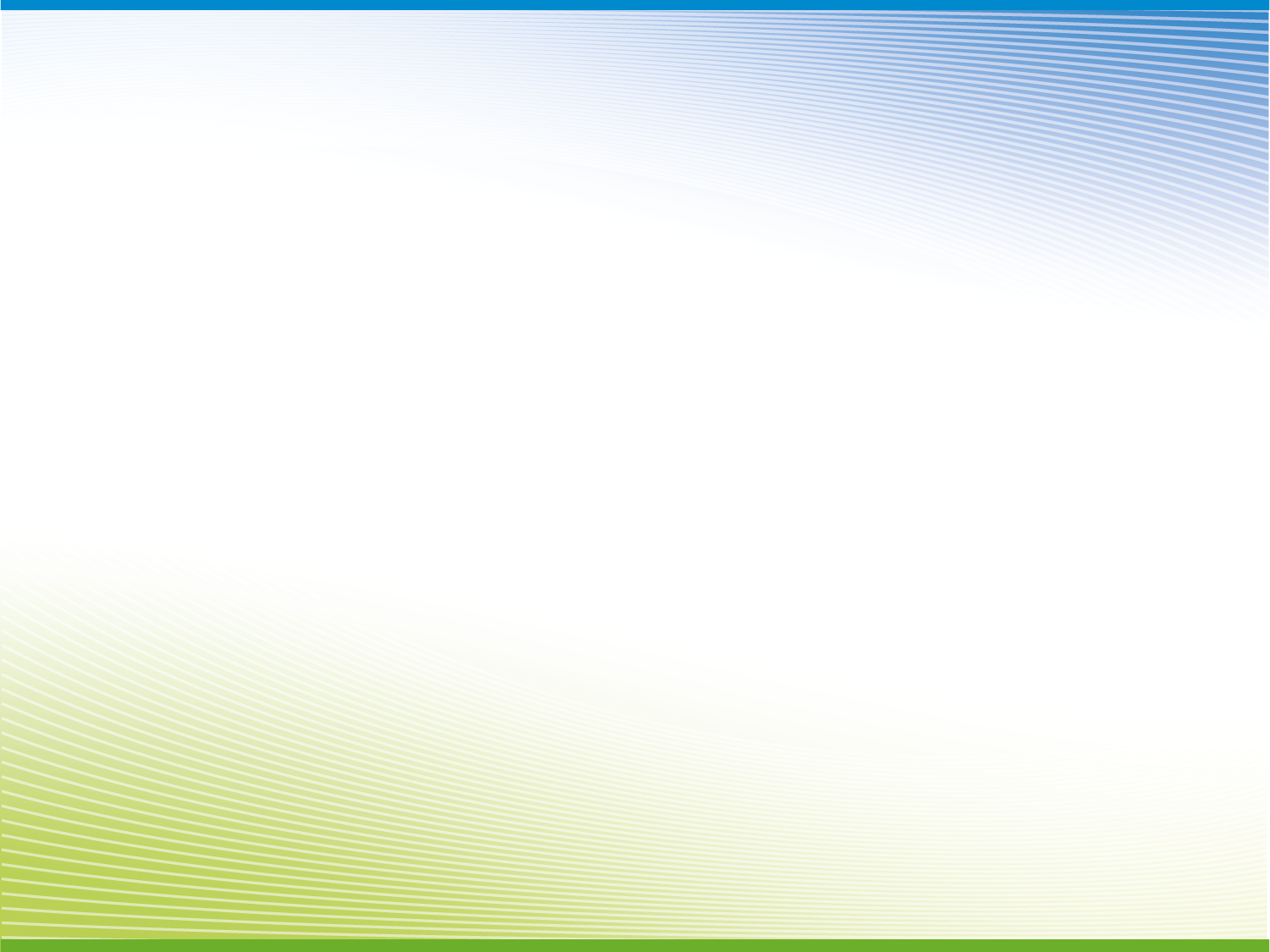 ПОДРОБНАЯ ИНФОРМАЦИЯ
НА САЙТЕ
www.sofp.ru

Прием заявок:
ул. 8 Марта, 13, каб. 426, 
тел. 377-67-78
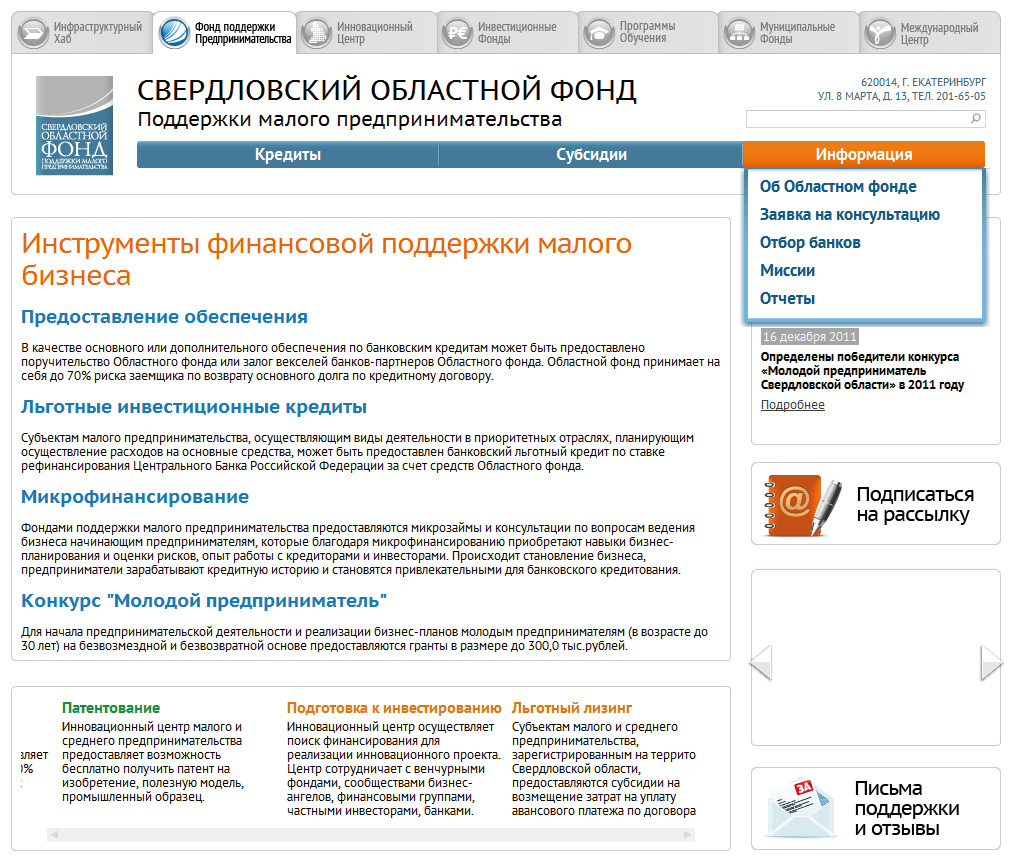 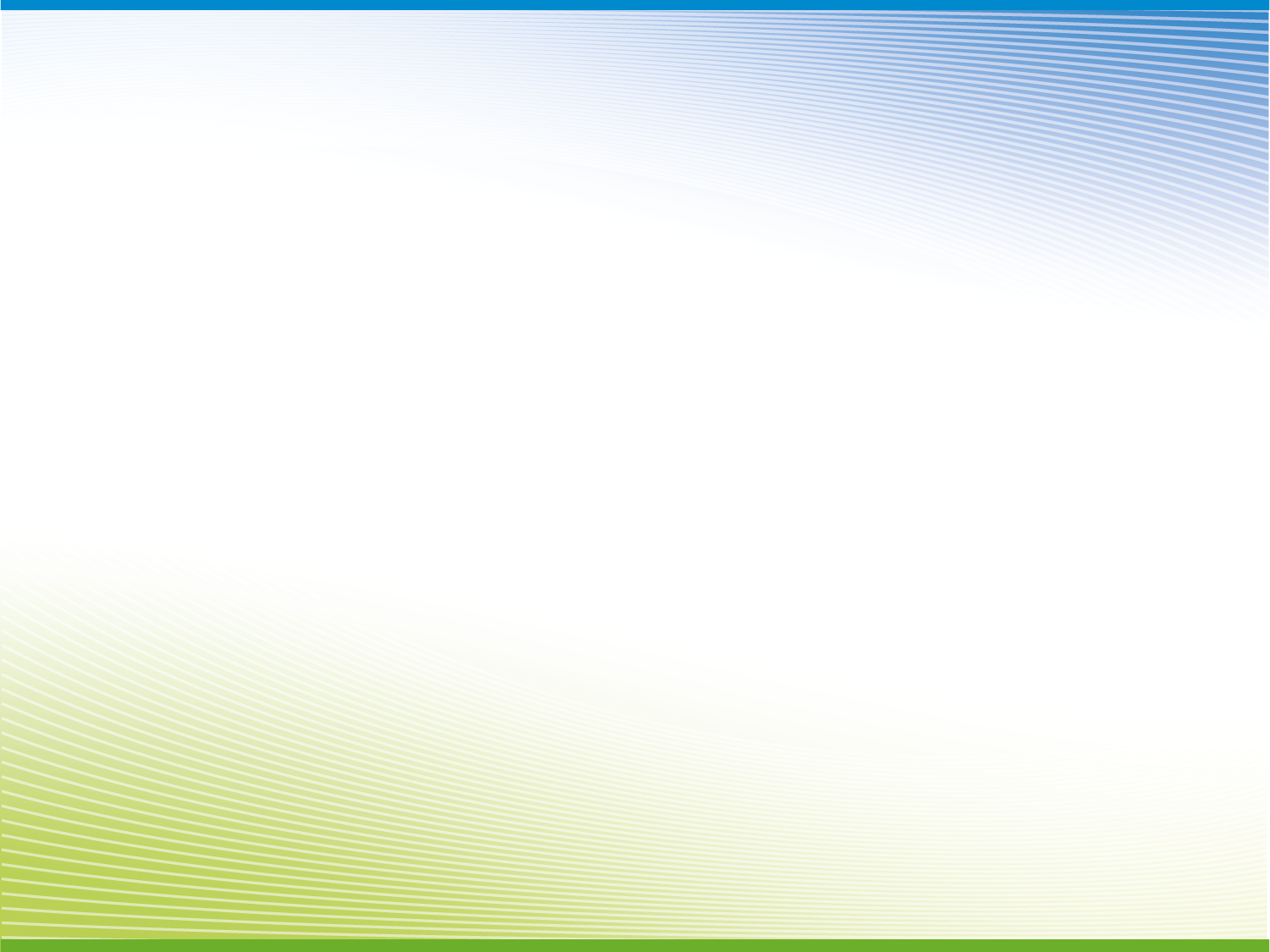 СУБСИДИРОВАНИЕЗАТРАТ НА ЛИЗИНГ
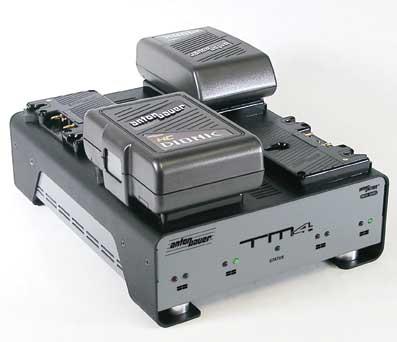 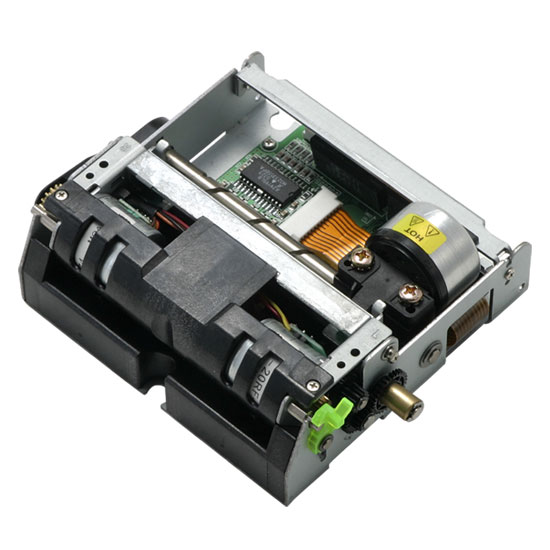 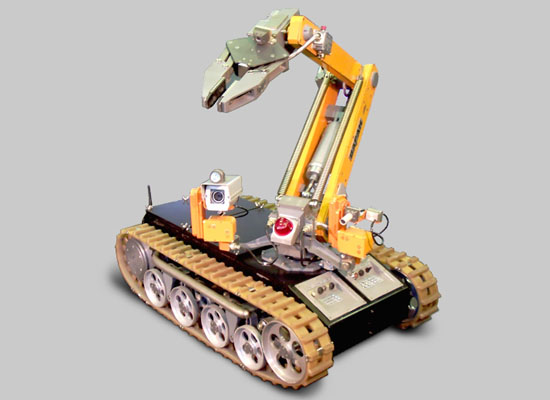 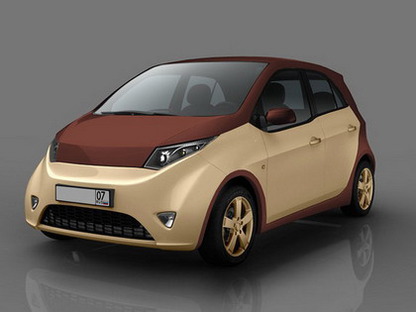 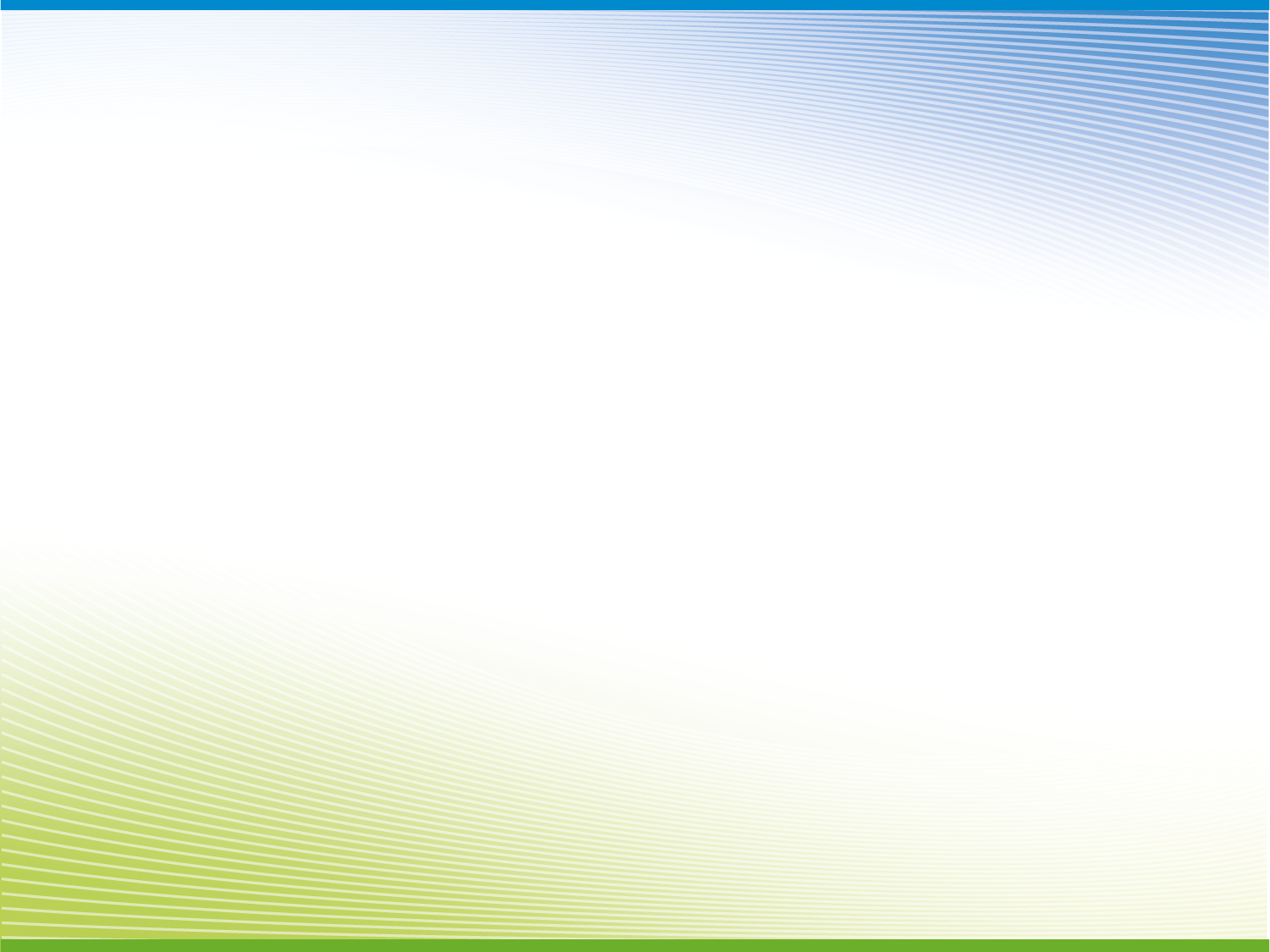 УСЛОВИЯ:
Не были в эксплуатации либо были в эксплуатации не более 1 года;
Срок финансирования от 12 до 60 месяцев;
Срок поставки не более 365 дней;
Поставщик является производителем либо официальным дистрибьютором, дилером, партнёром, представителем;
Предоставление сведений по показателям эффективности.

Субсидируется только первый взнос (авансовый платеж)
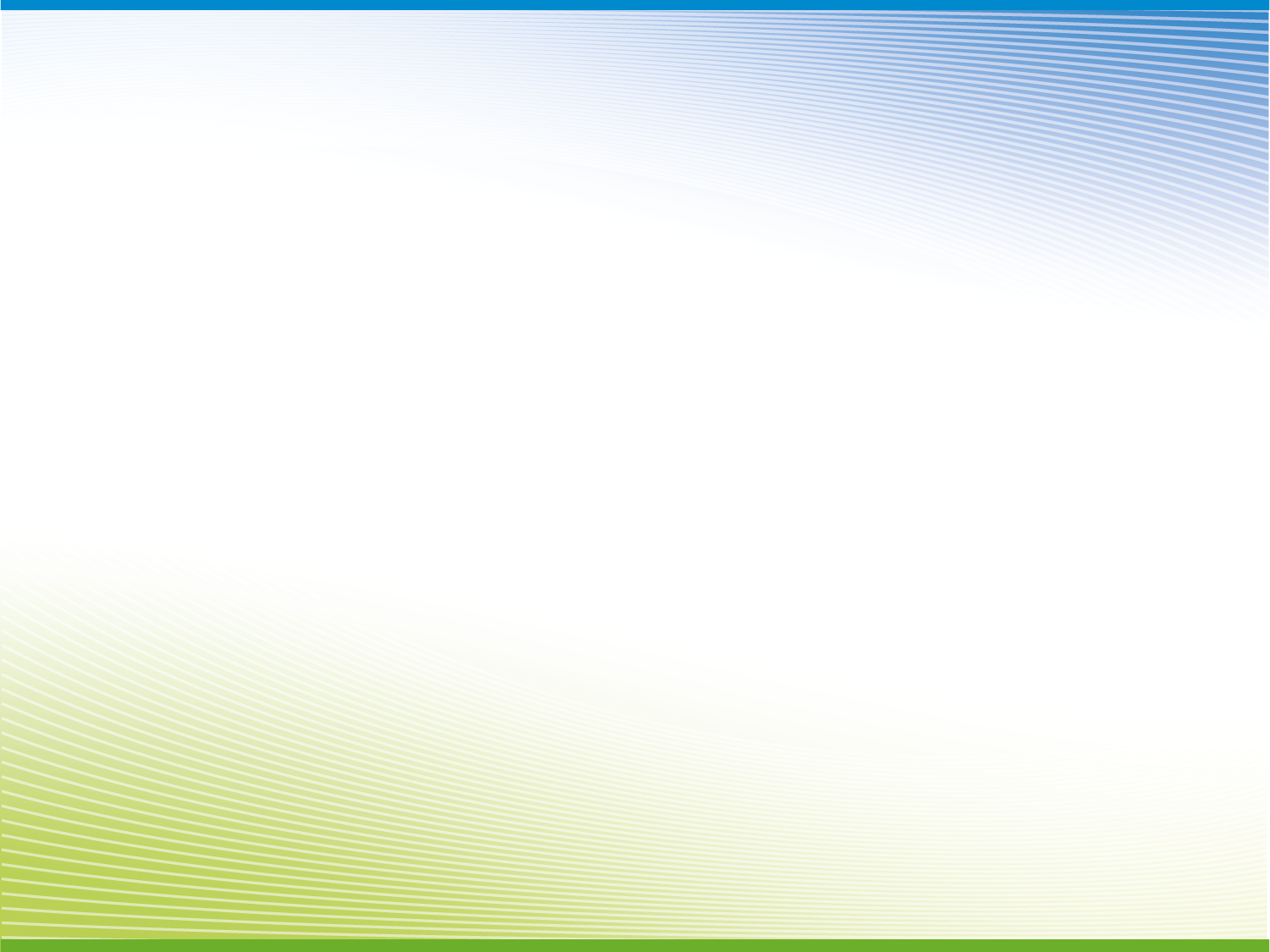 РАЗМЕР СУБСИДИИ:
Не более 80% первого взноса, и не более 30%  договора лизинга;

С  численностью работниковменее 50 человек – до 3 000,0 тыс. рублей;

С численностью работников равной 50и более человек – до 10 000,0 тыс. рублей.
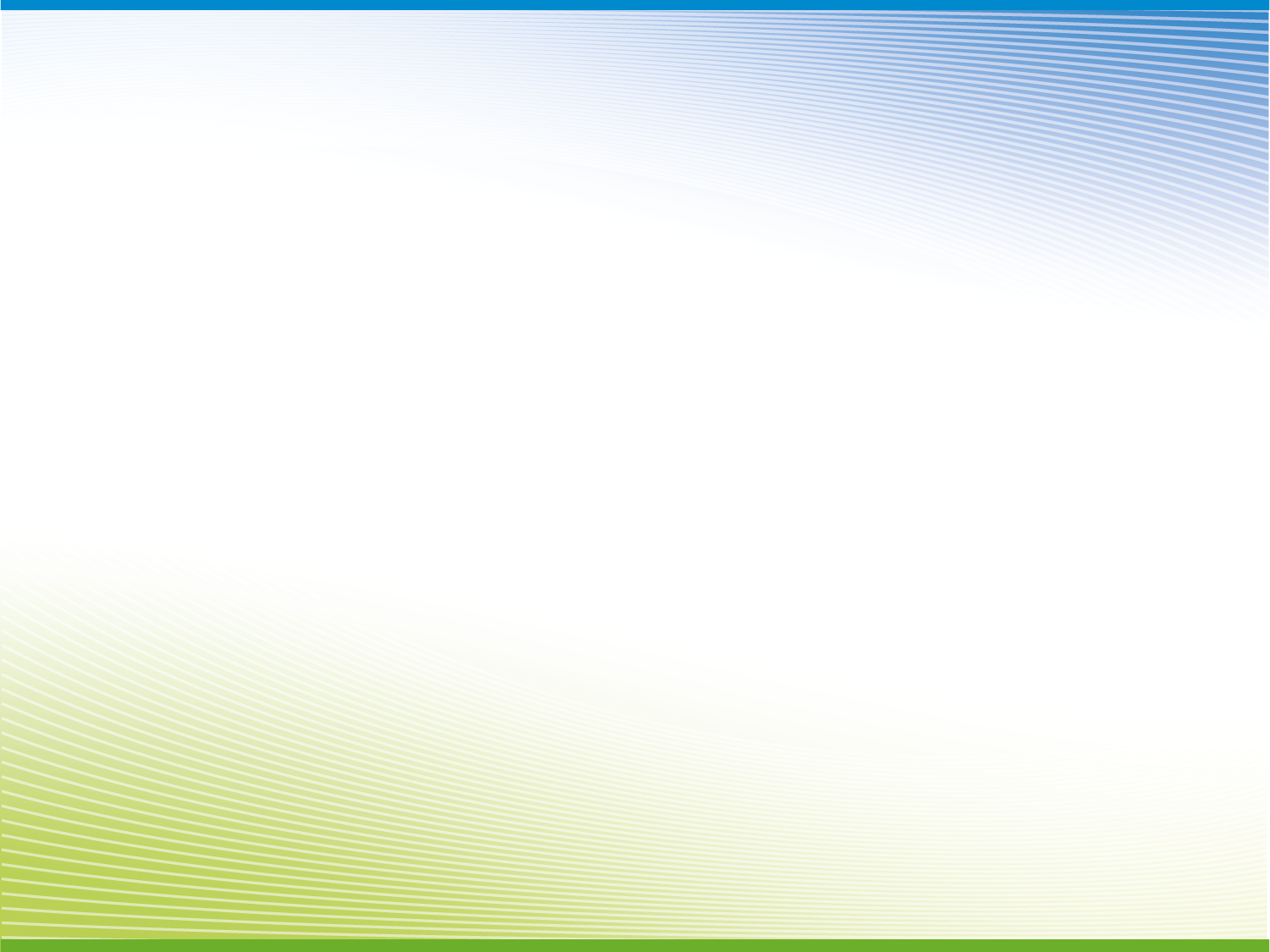 УСЛОВИЯ СУБСИДИРОВАНИЯ ЗАТРАТ НА ПРИОБРЕТЕНИЕ ОБОРУДОВАНИЯ
ЮЛ (50 и более работников);

Регистрация и осуществление деятельностина территории Свердловской области;

Долевое финансирование бизнес-проектав размере не менее 50%;

Успешное прохождение конкурса;

Предоставление сведений по показателям эффективности
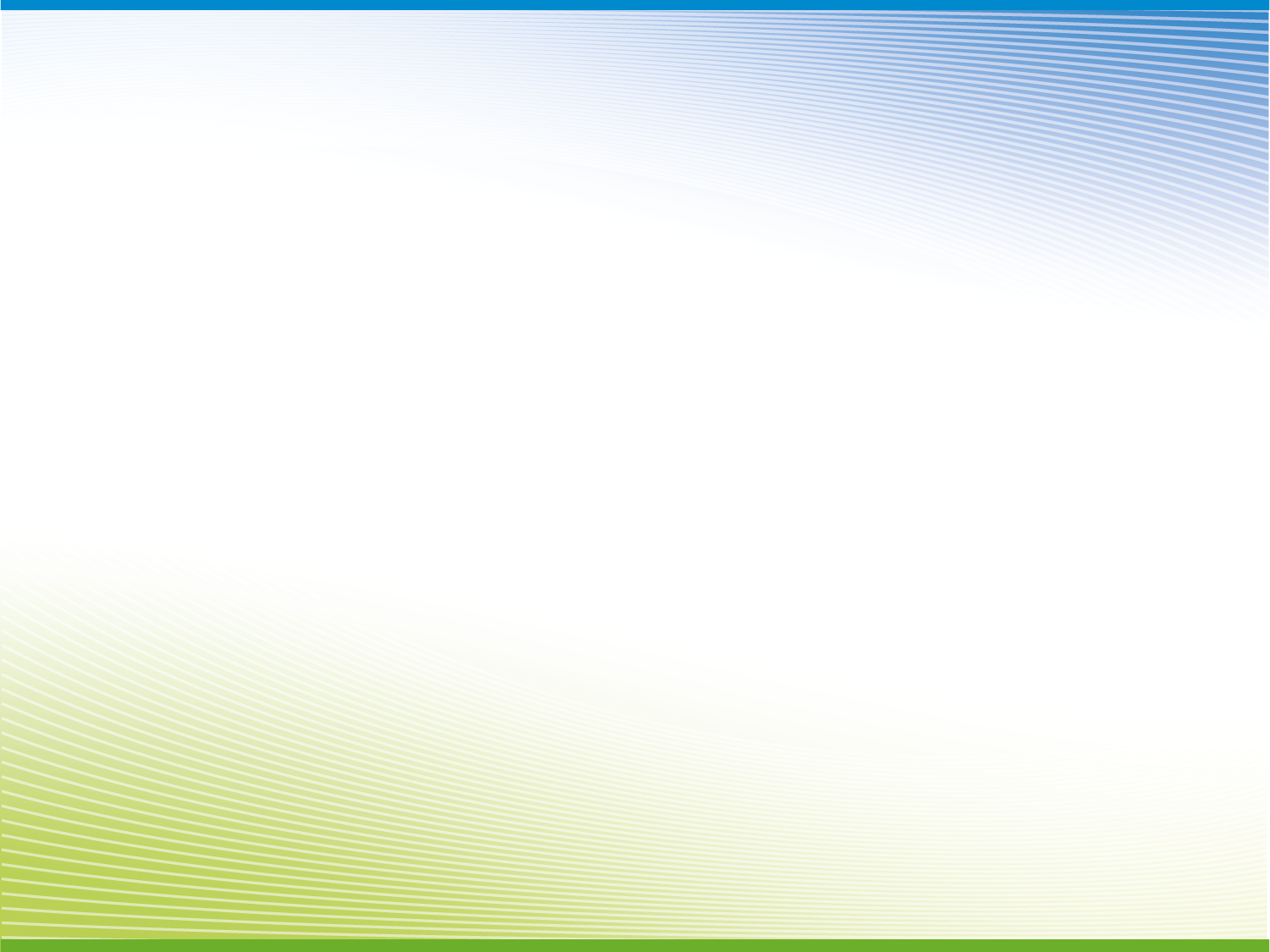 РАЗМЕР СУБСИДИИ:
не более 10,0 млн. рублей

не более 50% произведенных затрат
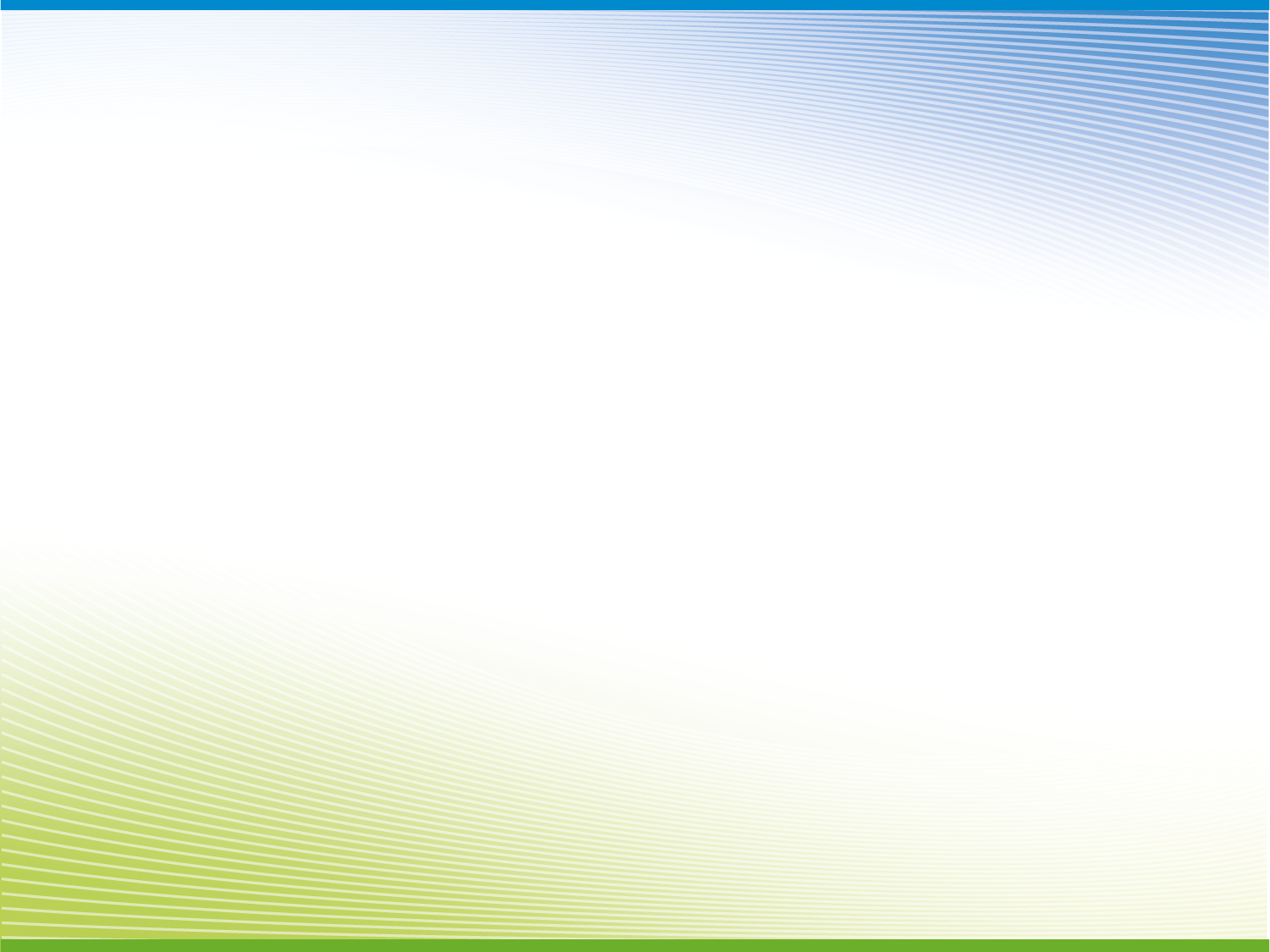 УСЛОВИЯ СУБСИДИРОВАНИЯ ЗАТРАТ НА ПОВЫШЕНИЕ ЭНЕРГОЭФФЕКТИВНОСТИ
Юридическое лицо;

Регистрация и осуществление деятельности на территории Свердловской области;

Завершение повышения квалификации сотрудников по программам обучения специалистов по энергосбережению;
Завершение энергетических обследований;

Предоставление сведений по показателям эффективности
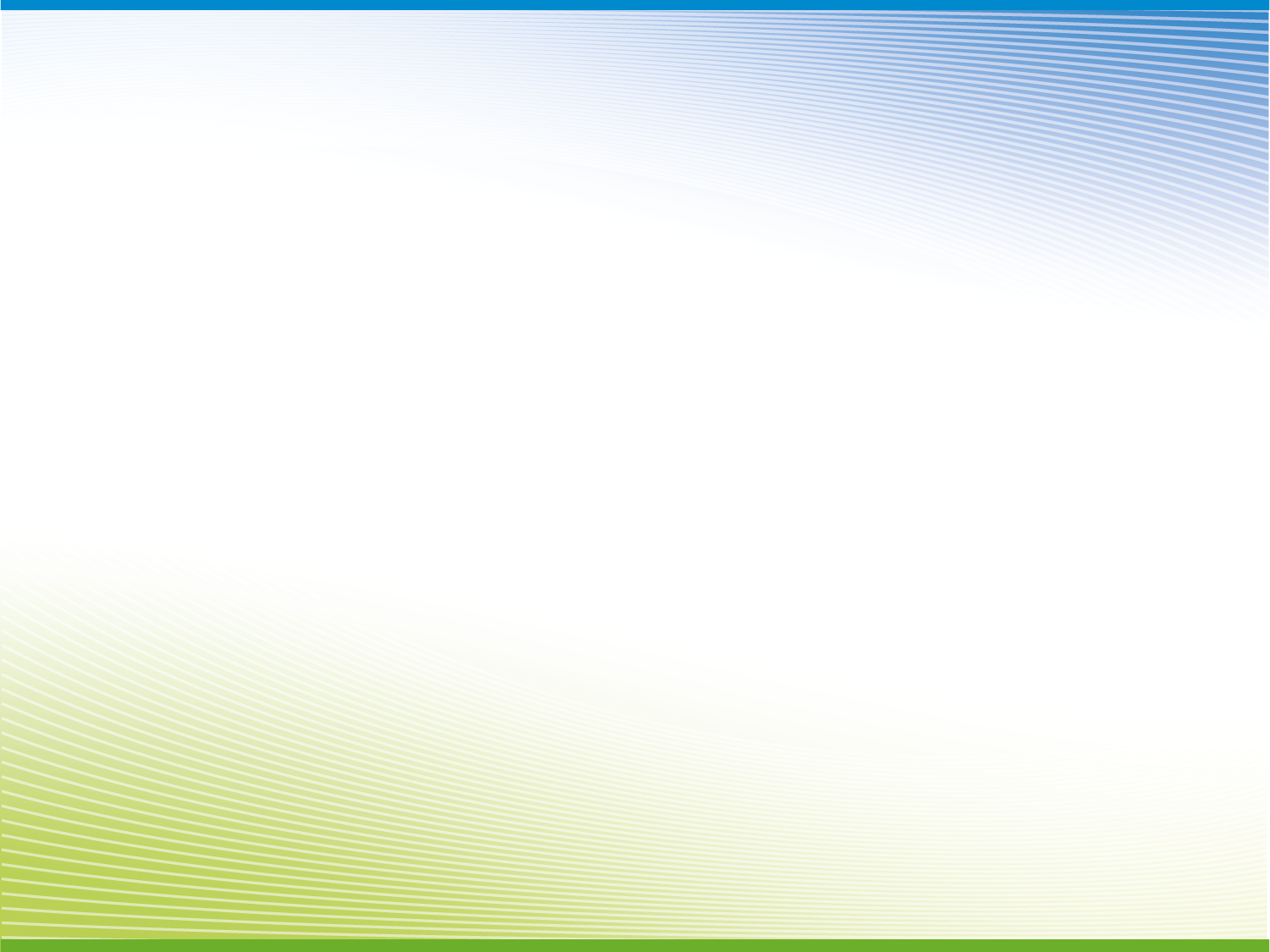 ВИДЫ ЗАТРАТ И РАЗМЕР СУБСИДИИ
(50% ЗАТРАТ)
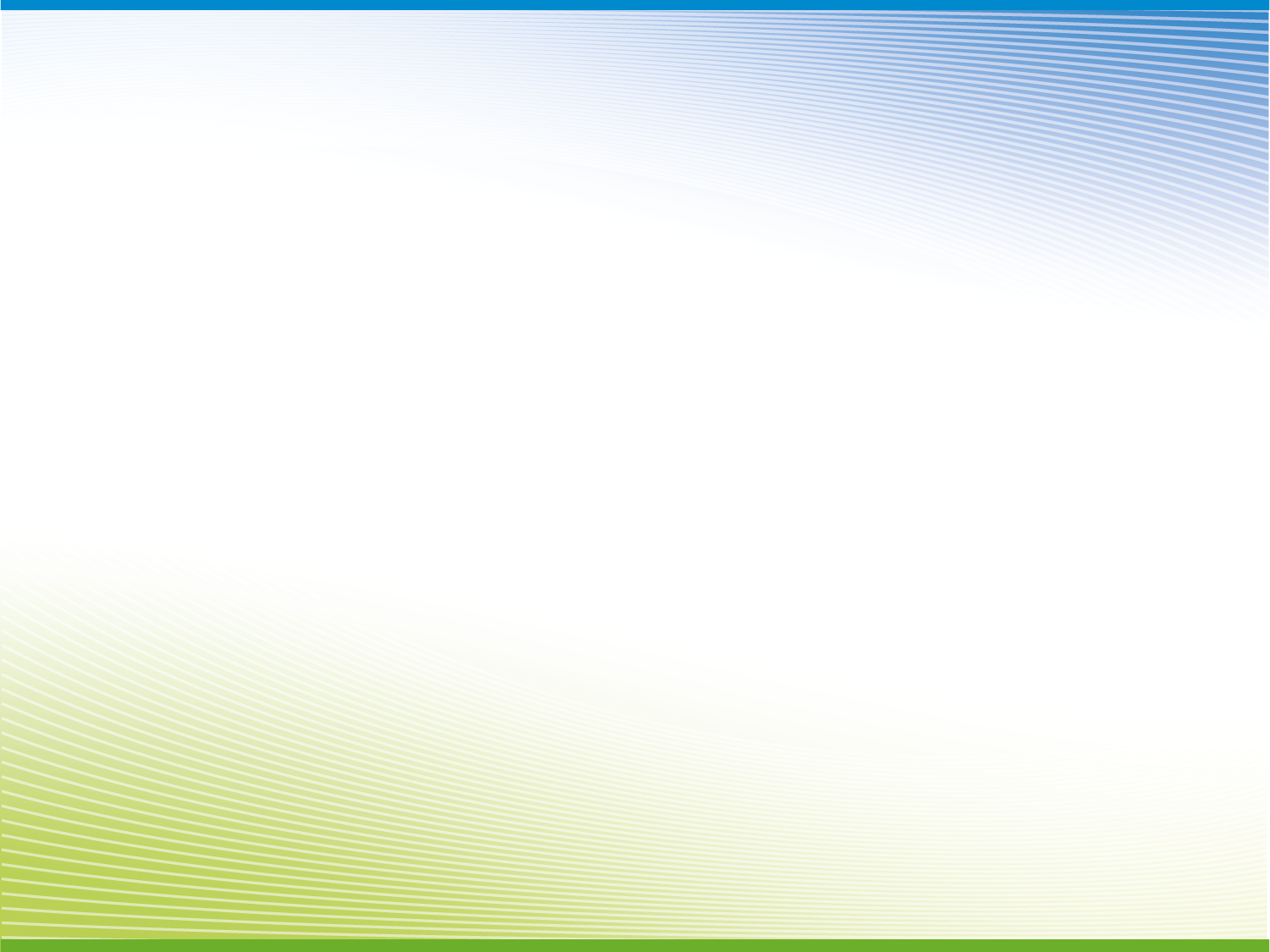 СУБСИДИРОВАНИЕ ЗАТРАТ НА  ТЕХНОЛОГИЧЕСКОЕ ПРИСОЕДИНЕНИЕ К ОБЪЕКТАМ ЭЛЕКТРОСЕТЕВОГОХОЗЯЙСТВА ХОЗЯЙСТВА
Максимальная мощность которых составляет(с учётом ранее присоединенной в даннойточке присоединения мощности):
500 кВт для  при среднесписочной численности работников менее 50 человек;

1,5 МВт при среднесписочной численности работников равной 50 и более человек
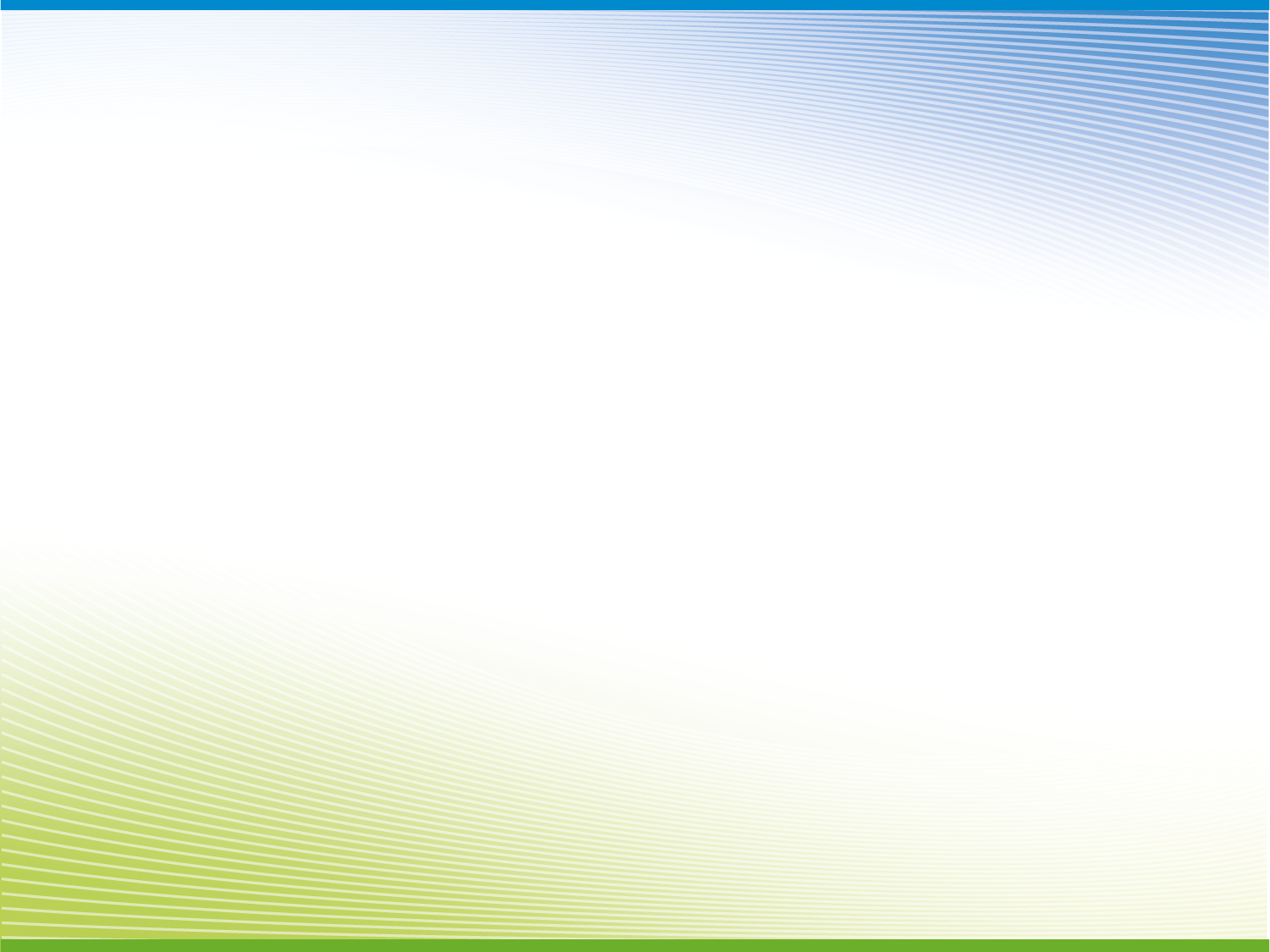 УСЛОВИЯ:
Регистрация и осуществление деятельностина территории Свердловской области;

Предоставление сведений по показателям эффективности;

Отнесения к сфере производства товаров,работ и услуг (по всем видам экономической деятельности)
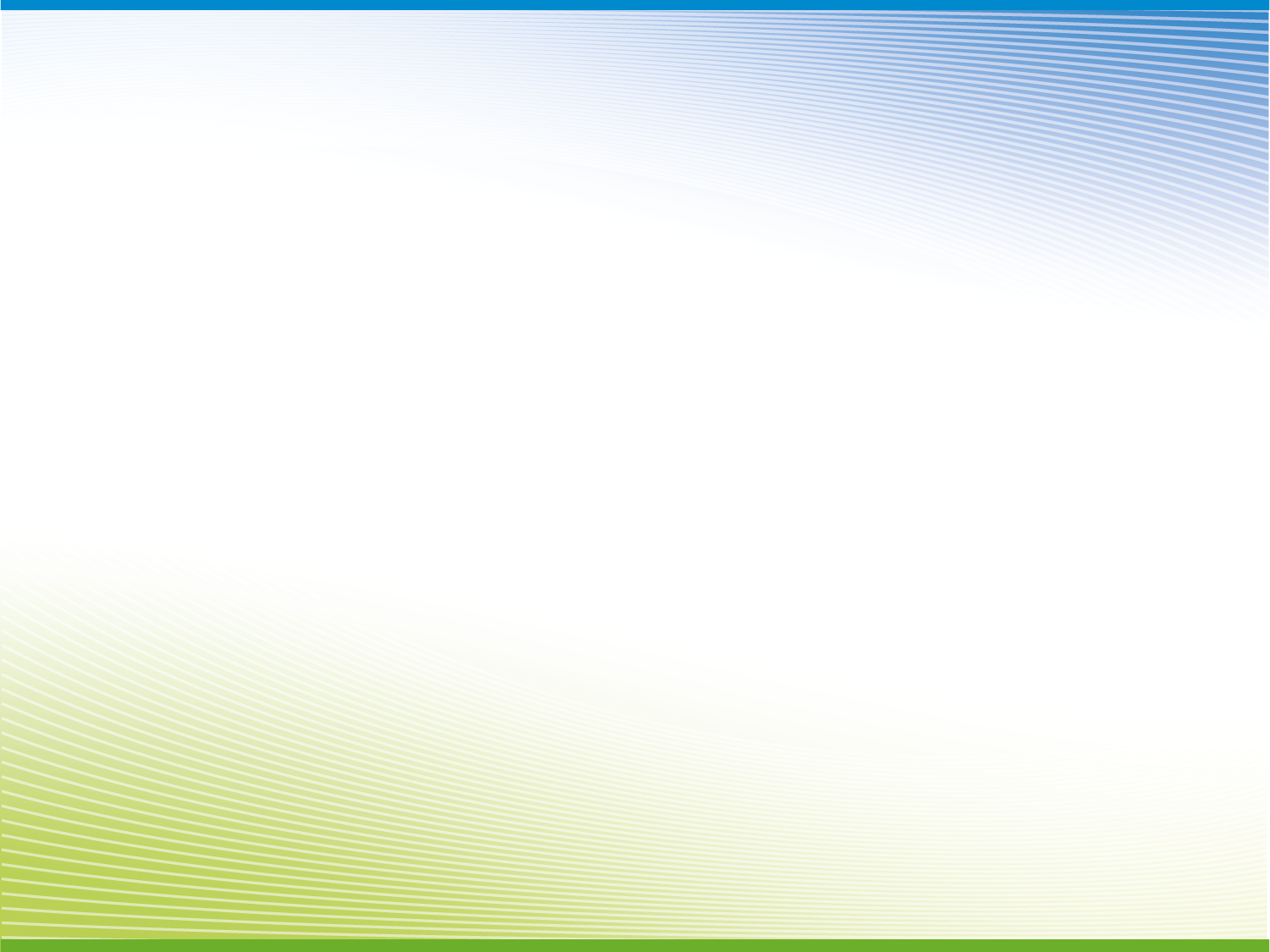 УСЛОВИЯ СУБСИДИРОВАНИЯ ЗАТРАТ НА УПЛАТУ ПРОЦЕНТОВ ПО КРЕДИТАМ, ПРИВЛЕЧЕННЫМВ РОССИЙСКИХ КРЕДИТНЫХ ОРГАНИЗАЦИЯХ
ЮЛ (численность работников  50 и более человек);
Регистрация и осуществление деятельности на территории Свердловской области;
Кредит привлечен для строительства и (или) приобретения оборудования в целях создания и (или) развития и (или) модернизации производства;
Предоставление сведений по показателям эффективности
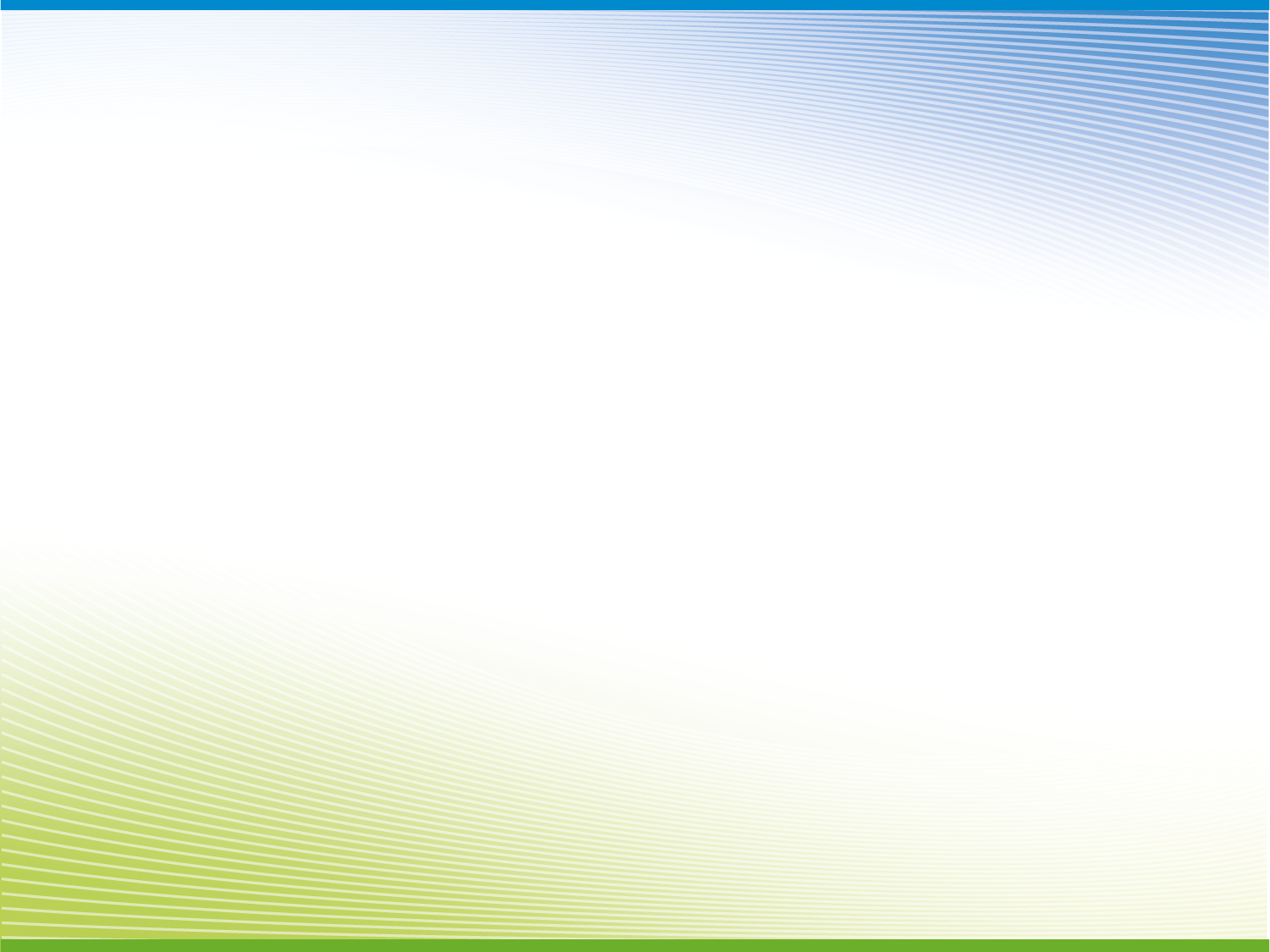 ПОКАЗАТЕЛИ ЭФФЕКТИВНОСТИ
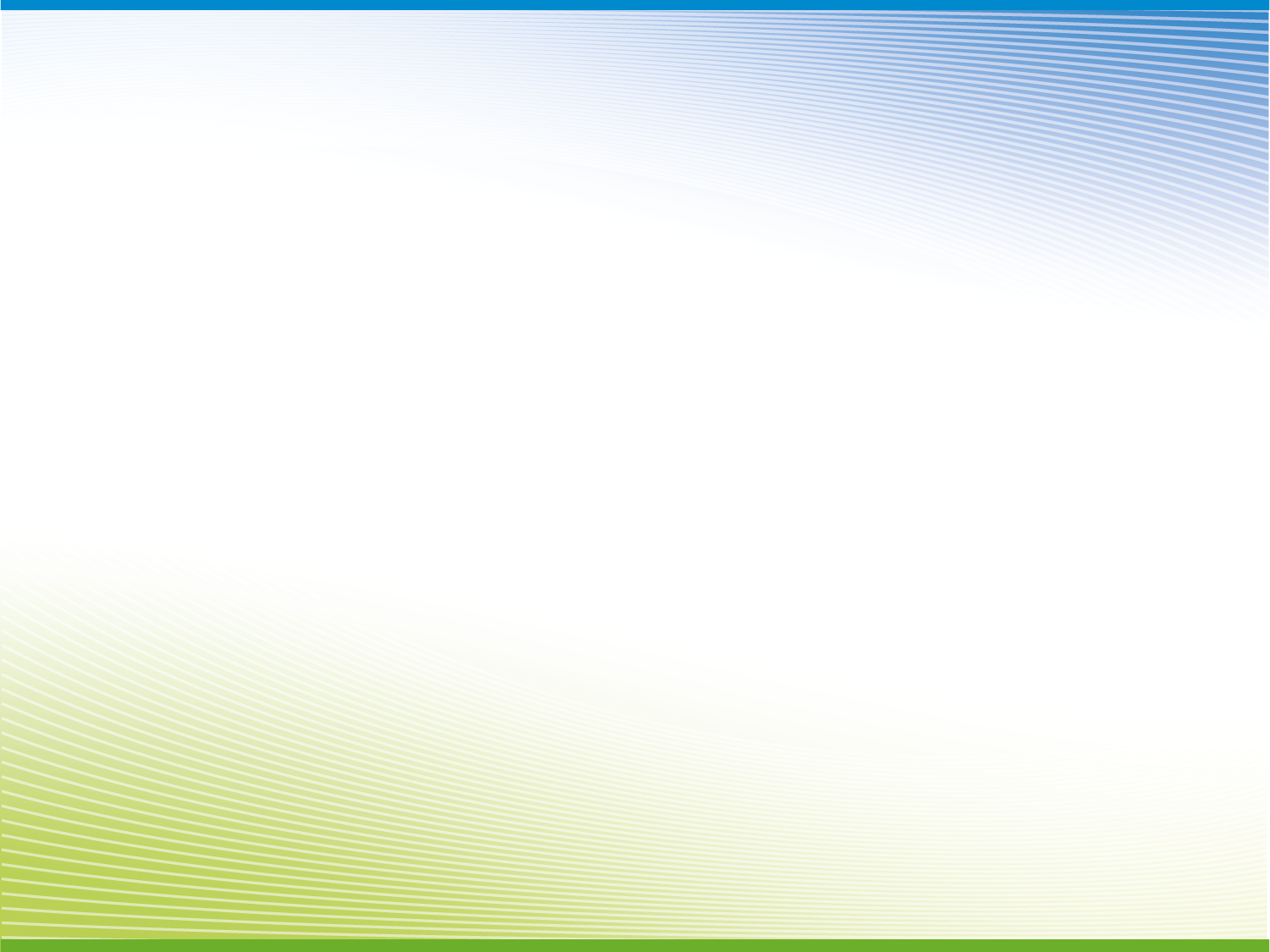 РАЗВИВАЙТЕ СВОЙ БИЗНЕС В СВЕРДЛОВСКОЙ ОБЛАСТИ!